Причины роста количества лиц с делинквентным поведением среди подростков
Автор: Мотовилова М.Е.,
ученица 10 «Е» класса 
ГБОУ Школа № 1505 г. Москвы

Руководитель: учитель  обществознания
Д.Ф. Сулейманова
Цель проекта:

установить причины роста 
количества подростков 
с делинквентным поведением.
Задачи проекта:
-	изучить теоретический материал по данному вопросу;
-	раскрыть понятие «делинквентное поведение»;
- определить, какие обстоятельства влияют на поведение    	подростков;
-	разработать меры профилактики делинквентного 	поведения;
-	сделать выводы.
Актуальность темы 
	С каждым годом имеет место увеличение количества преступлений, совершенных несовершеннолетними, увеличиваются отклонения среди поведения подростков. 
	Не установив причины делинквентного поведения, обстоятельств, влияющих на поведение подростков, невозможно будет разработать действенные меры профилактики такого поведения, меры предупреждения увеличения делинквентных подростков, а следовательно, уменьшить количество подростков с делинквентным поведением.
Методы исследования:

-	сбор существующей информации по данной теме;
-	проведение опроса среди учащихся 10 и 11 классов 	ГБОУ «Школа № 1505»;
-	анализ полученных данных;
-	обобщение данных и представление результатов.
Список используемой литературы и источников:

-	Кодекс Российской Федерации об административных правонарушениях от 30.12.2001 № 195-ФЗ 
-	Уголовный кодекс Российской Федерации от 13.06.1996 № 63-ФЗ 
-	 Васягина Н.Н. Делинквентное поведение подростков: феноменология, причины, возможности профилактики/ Журнал «Вестник практической психологии образования» №1-2 (54-55) январь – июнь 2018г.
-	Акутина С.П. Проблема делинквентного поведения подростков в условиях общеобразовательной организации/ Журнал «Молодой ученый» № 8 (112) апрель 2016г.
-	Змановская Е.В. Девиантология: (Психология отклоняющегося поведения): учебное пособие/ Е.В. Змановская. – М.: Академия, 2003 – 228с.
-	Википедия. https://ru.wikipedia.org/.
-	Сулейманова С.Т. Диссертация на тему: «Делинквентное поведение подростков в современном российском общество»
-	Ведмеш Н.А. Делинквентное поведение. Психология и психиатрия. http://psihomed.com/.
Структура проекта:
	Введение - здесь я ставлю цель проекта, задачи, методы исследования, описываю актуальность выбранной темы.
	1. Первая глава «Что такое «делинквентное поведение»?» - раскрываю понятие «делинквентность», отличие делинквентного поведения от девиантного, привожу классификацию делинквентного поведения на три вида: дисциплинарный проступок, административное правонарушение, преступление.
	2. Вторая глава «Причины делинквентного поведения у подростков» - раскрывают основные факторы, влияющие на увеличение количества подростков с делинквентным поведением, такие как: воспитание, отношения в семье, друзья, досуг подростка, образовательная среда, средства массовой информации. 
	3. Третья глава «Меры предупреждения делинквентного поведения у подростков» - как результатом своей работы в этой главе я попытаюсь сформировать и описать мероприятия, направленные на профилактику роста количества подростков с делинквентным поведением.
	Заключение - опишу выводы, сформулированные по результатам проведения своей работы.
Продукт проекта:

Разработать памятку для сверстников, в которой отразить:
причины делинквентного поведения подростков, 
последствия делинквентного поведения для подростка.
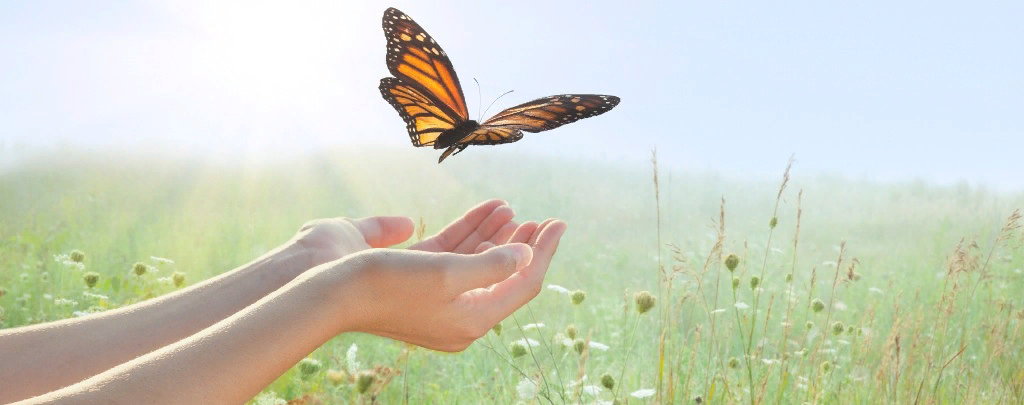 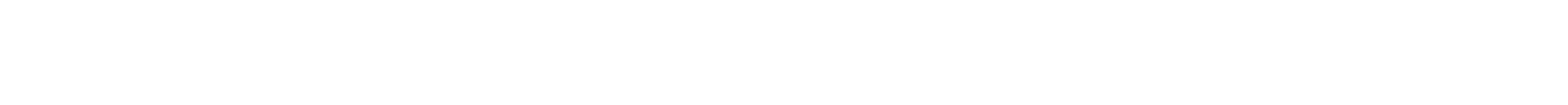 Твоя жизнь в твоих руках.
Сделай правильный выбор!!!!